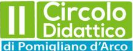 Attività per i bambini di 3 anni
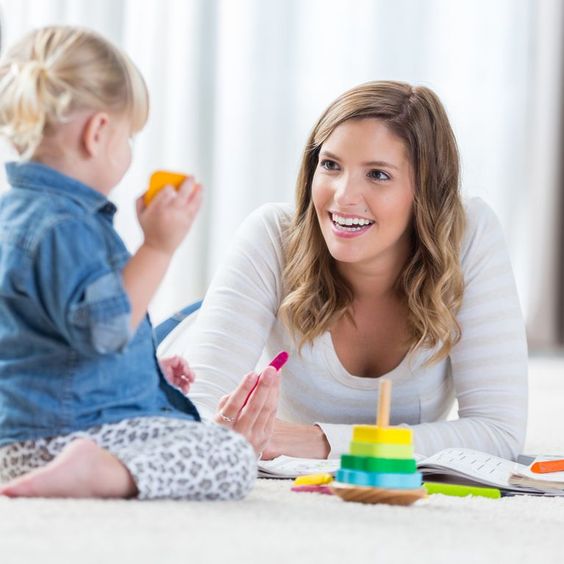 Giochiamo insieme… a casa
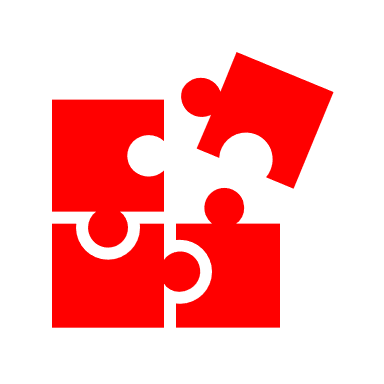 INSEGNANTI: REA PAOLA MATRISCIANO GIUSY
SEZ. S
A cura di Matrisciano Giusy
Inizia a giocare….
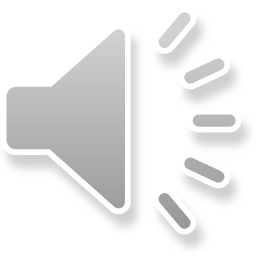 CLICCA QUI!!
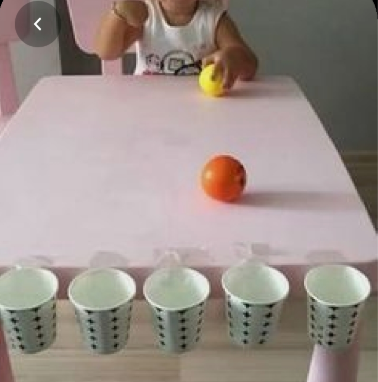 Attacca con del nastro adesivo dei bicchieri di plastica al bordo di un tavolo. Realizza delle palline di carta di giornale oppure usa quelle di plastica e lanciale nei bicchieri. Divertiti a fare centro.
Tiro al bersaglio
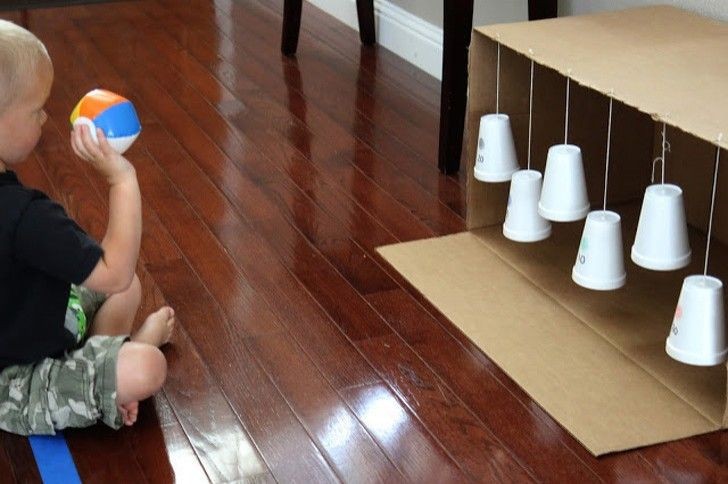 Prendi una scatola di cartone, dello spago e alcuni bicchieri di plastica. Realizza il tuo bersaglio come nell’immagine a fianco.  Con una pallina prova a centrare uno alla volta tutti i bicchieri.
Gioca con le forme geometriche
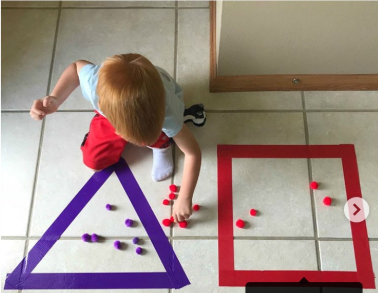 Incolla del nastro adesivo colorato al pavimento, in modo da creare le forme geometriche che conosci. Metti in ognuna palline o giocattoli recuperati in casa dello stesso colore del nastro adesivo.